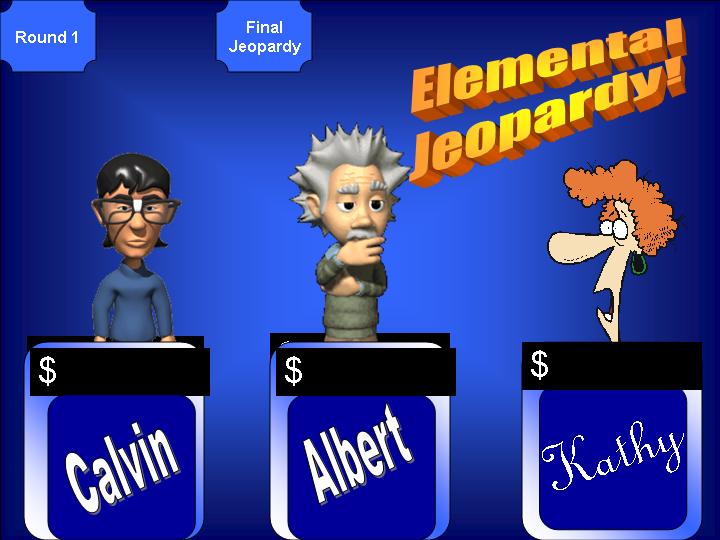 by A.V. Rezvykh
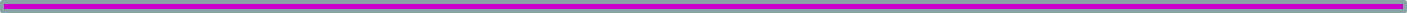 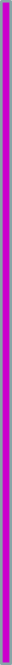 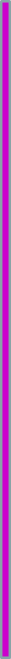 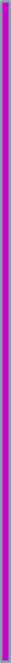 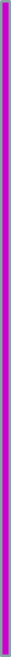 ₤100
₤100
₤100
₤100
₤200
₤200
₤200
₤200
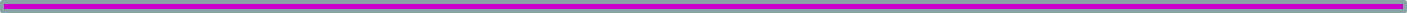 ₤300
₤300
₤300
₤300
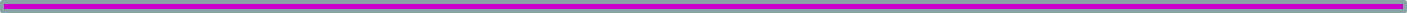 ₤400
₤400
₤400
₤400
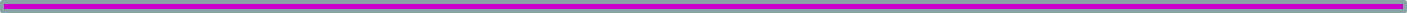 ₤500
₤500
₤500
₤500
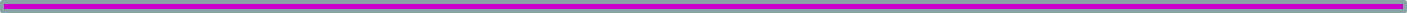 Past Perfect or 
Past Perfect Continuous?
₤100
You went back to your home
after many years. It wasn’t
the same as before.
It had changed a lot.
It/change/a/lot.
Past Perfect or 
Past Perfect Continuous?
₤100
I offered Sue something 
to eat, but she wasn’t hungry.
She had just had breakfast.
She/just/have/breakfast.
Past Perfect or 
Past Perfect Continuous?
₤100
The two boys came  into the 
house. They had a football and
they were both very tired.
They had been playing 
football.
They/play/football.
Past Perfect or 
Past Perfect Continuous?
₤100
When I got home, Tom was 
sitting in front of TV. He had
just turned it off.
He/watch/a film.
He had been watching 
a film.
Past Simple, Past 
Perfect or Past Perfect 
Continuous?
₤200
He  …………. (leave) by 
the time I …… (get) 
there.
had left
got
Past Simple, Past 
Perfect or Past Perfect 
Continuous?
₤200
She …….(be) sad because
she ………….. (fail) the 
test.
was
had failed
Past Simple, Past 
Perfect or Past Perfect 
Continuous?
₤200
They……....(be) wet 
because they…………
………   (walk) in the rain.
were
had been
walking
Past Simple, Past 
Perfect or Past Perfect 
Continuous?
₤200
She    …...……..........     (work) 
as a clerk for 10 years before 
she …………(resign).
had been working
resigned
Past Continuous, 
Past Perfect or 
Past Perfect Continuous?
₤300
It was very noisy next door.
Our neighbours ……………
(have) a party.
were having
Past Continuous, 
Past Perfect or 
Past Perfect Continuous?
₤300
We were good friends. We
   ……..       (know) each other 
for years.
had known
Past Continuous, 
Past Perfect or 
Past Perfect Continuous?
₤300
John and I when for a walk.
I had difficulty keeping up with 
him because he …………
…….. (walk) so fast.
had been
walking
Past Continuous, 
Past Perfect or 
Past Perfect Continuous?
₤300
Jim was on his hands and knees 
on the floor. He …………….
(look) for his contact lens.
was looking
Put the question to the 
underlined word
₤400
She had been living in 
Madrid only a short time but 
she knew the city very well.
Where had she been living 
only a short time?
Put the question to the 
underlined word
₤400
James was out of breath
as he had been running.
What had James been doing?
Put the question to the 
underlined word
₤400
Kate had just got home 
when I phoned.
Where had Kate just got 
when you phoned?
Put the question to the 
underlined word
₤400
When we got home last night,
we found that somebody had 
broken into the flat.
Who had broken into the flat?
Put words in the right 
order to make a sentence
₤500
When/gone/Sarah/
/the/at/party/home/Paul/
arrived/had/already.
When Sarah arrived at 
the party, Paul had 
already gone home.
Put words in the right 
order to make a sentence
₤500
At first I thought I had done
the right thing, but I soon
realised that I had made 
a big mistake.
a big mistake/soon/I/but/
thing/right/the/had made/I/
that/realised/at first/
had done/I/thought.
Put words in the right 
order to make a sentence
₤500
had/tennis/been/rain/
playing/for/about/an/
when/hour/it/half/started/
to/ heavily/we.
We’d been playing tennis for
about half an hour when it
started to rain heavily.
Put words in the right 
order to make a sentence
₤500
went/George/been/to/the/
sometime/doctor/last Friday
because/feeling/he/hadn’t/
for/well.
George went to the doctor
last Friday because he 
hadn’t been feeling well for 
some time.
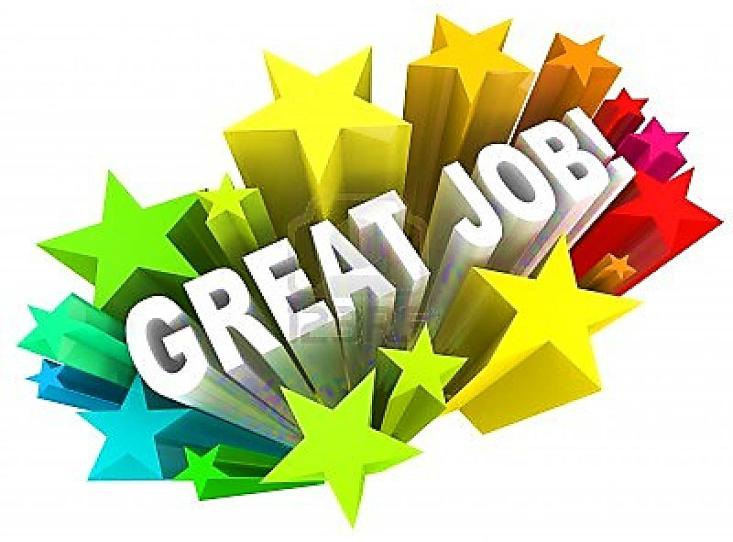 Интернет ресурсы:

1. Учебное пособие – “Grammar and Vocabulary”, pre-intermediate to intermediate. Издательство Макмиллан.
2. фон - http://s55.radikal.ru/i148/1101/23/f9deacdf3789.jpg    
3. картинка для создания рамки
http://www.zastavki.com/pictures/1280x800/2012/Backgrounds_Rainbow_wallpaper_035527_.jpg